Б ю д ж е т  д л я  г р а ж д а н
Администрация города Переславля-Залесского Ярославской области
Управление финансов Администрации города Переславля-Залесского
«ПРОЕКТ бюджета городского округа 
город Переславль-Залесский Ярославской области 
на 2022 год и на плановый период 2023 и 2024 годов»
Уведомление о проведении публичных слушаний опубликовано в газете «Переславская неделя» № 56 (14449) от 10.11.2021
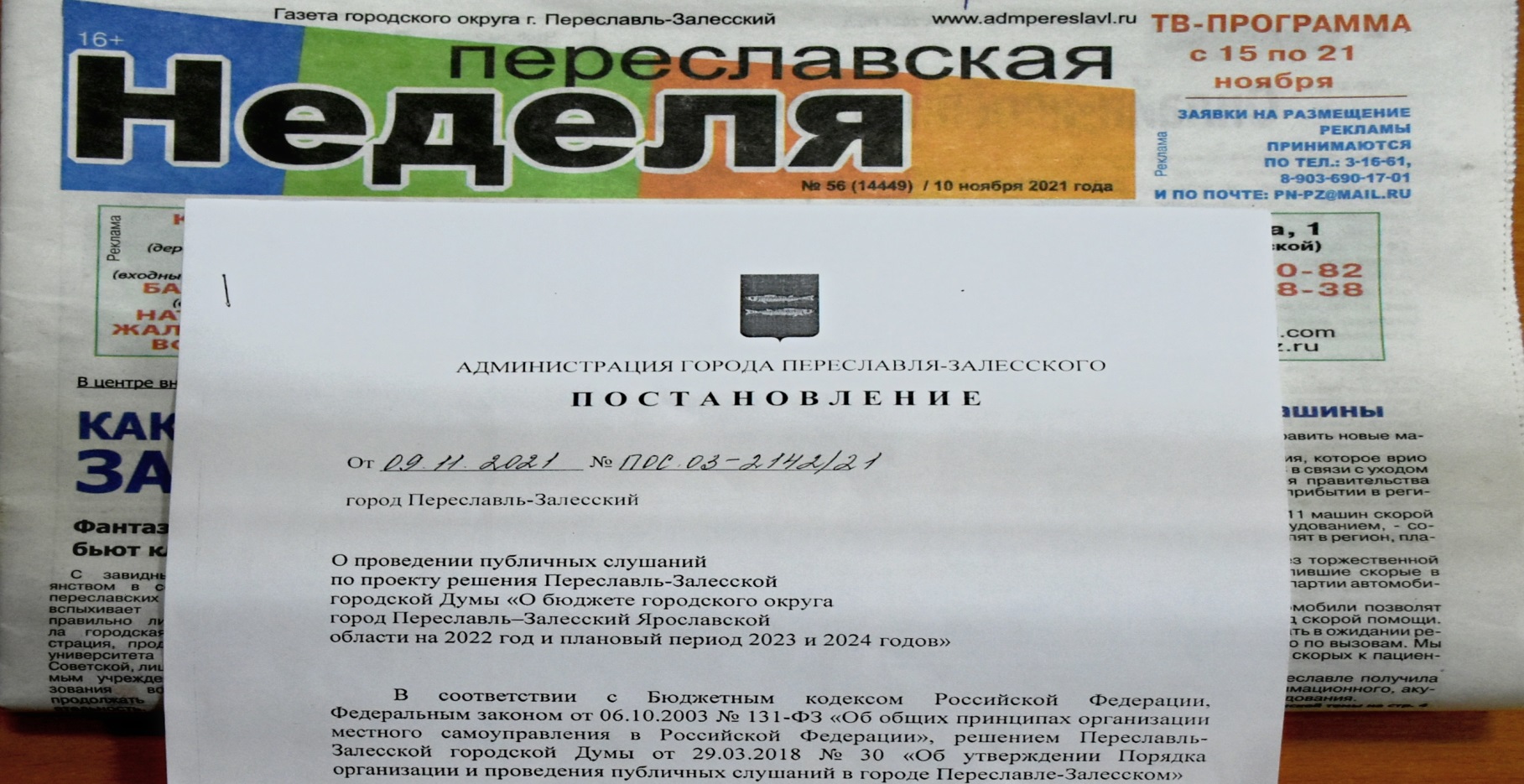 Проект бюджета подготовлен и основан на следующих документах
Указ Президента Российской Федерации от 7 мая 2018 г. № 204 «О национальных целях и стратегических задачах развития Российской Федерации на период до 2024 года» и от 21 июля 2020 года № 474 «О национальных целях развития Российской Федерации на период до 2030 года»
Послание Президента Российской Федерации Федеральному Собранию Российской Федерации от 21 апреля 2021 года
«Основные направления бюджетной, налоговой и таможенно-тарифной политики на 2022 год и на плановый период 2023 и 2024 годов», утверждённые  Министерством финансов РФ
Указ Губернатора Ярославской области от 09 сентября 2021 г. № 278 «Об основных направлениях бюджетной и налоговой политики Ярославской области на 2022 год и на плановый период 2023 и 2024 годов»
Основных показателях прогноза социально-экономического развития Ярославской области на среднесрочный период 2022-2024 годов, утвержденных постановлением правительства Ярославской области от 08.10.2021 № 702-п «О прогнозе социально-экономического развития Ярославской области на среднесрочный период 2022 – 2024 годов
Прогноз социально-экономического развития городского округа город Переславль-Залесский Ярославской области на среднесрочный период 2022-2024 годов, утвержденный Постановлением Администрации города Переславля-Залесского от 001.11.2021 №ПОС,03-2088/21
«Бюджетный прогноз городского округа город Переславль-Залесский на период 2022- 2027 годов»(проект постановления Администрации города Переславля-Залесского) 
«Основные направления бюджетной и налоговой политики городского округа город Переславль-Залесский Ярославской области на 2022 год и плановый период 2023 и 2024 годов»
Переславль-Залесский в цифрах *
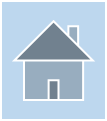 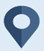 Площадь территории города — 3 130,67 кв. км
Количество населенных пунктов – 310 ед.
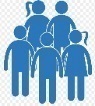 Население на 01.01.2021 –  55,2 тыс. человек
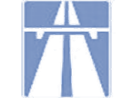 Общая протяженность автомобильных дорог – 903,8 км
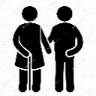 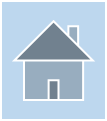 Пенсионеры – 19 тыс. человек
Общая площадь жилищного фонда – 1 985,4 тыс. кв. м.
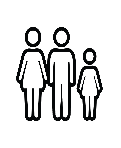 Население в возрасте от 35 лет до пенсионного возраста – 20,8 тыс. человек
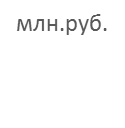 Отгружено продукции промышленными предприятиями – 
14,8 млрд руб.
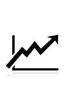 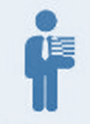 Объем инвестиций в основной капитал – 765 млн руб.
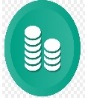 Население в возрасте от 18 до 35 лет – 10,9 тыс. человек
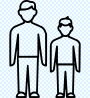 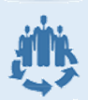 Дети в возрасте от 7 до 18 лет – 6,2 тыс. человек
Предприятий и организаций 1 200 ед.
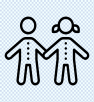 Оборот розничной торговли и общественного питания – 
10,7 млрд руб.
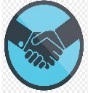 Дети в возрасте до 7 лет – 3,6 тыс. человек
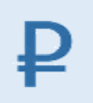 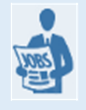 Среднемесячная начисленная заработная плата – 36,7 тыс. руб.
Уровень регистрируемой безработицы – 1,0 %
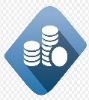 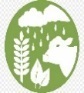 Объем продукции сельского хозяйства – 442 млн руб.
Средний размер назначенных пенсий – 15,5 тыс. руб.
* по состоянию на 01.01.2021 года по данным Территориального органа Федеральной службы государственной статистики по Ярославской области
Основные направления налоговой и бюджетной политики в части формирования доходов бюджета городского округа на 2022 год и плановый период  2023 и 2024 годов
Приоритеты налоговой и бюджетной политики городского округа город Переславль-Залесский направлены на обеспечение сбалансированности бюджета городского округа, повышение доходной части бюджета и концентрация имеющихся финансовых ресурсов на решении как текущих задач, так и задач, определенных приоритетными направлениями развития нашего городского округа в соответствии с утвержденной Стратегией социально-экономического развития городского округа и национальных проектов

1) увеличение и сохранение уровня поступлений налоговых и неналоговых доходов в бюджет городского округа
2) осуществления мер социальной поддержки граждан, предоставляемых за счёт средств городского бюджета, исходя из принципов адресности и нуждаемости получателей; 
3) обеспечения в полном объеме расходов на заработную плату работников бюджетной сферы;
4) обеспечения необходимого уровня софинансирования к средствам вышестоящих бюджетов, в том числе участие в мероприятиях национального проекта по модернизации строительной отрасли в части сокращения непригодного для проживания и аварийного жилищного фонда;
5) проведения планомерной работы по выявлению наиболее критических участков сети жилищно-коммунального хозяйства с целью их капитального ремонта, замены, модернизации; 
6) сохранения и улучшения качества сети автомобильных дорог городского округа;
7) благоустройства территорий городского округа, в том числе дворов и проездов к ним;
8) инвентаризации мероприятий муниципальных программ на предмет их вклада в достижение национальных целей развития;
9) расширения количества потребителей, получающих муниципальные услуги (работы) и недопущения снижения качества предоставления услуг (работ) в целях обеспечения комфортных условий для проживания населения городского округа;
Основные параметры бюджета 2022-2024 годов, млн руб.
млн.руб.
Структура доходов бюджета на 2022 год и плановый период 2023 и 2024 годов
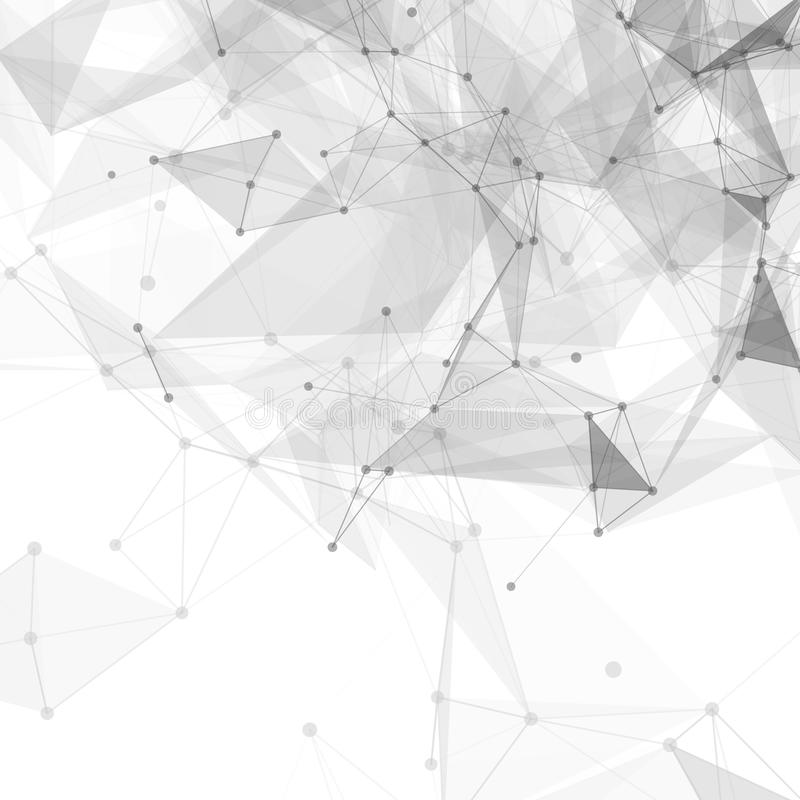 Структура налоговых и неналоговых доходов бюджета городского округа города    Переславля-Залесского в 2022 году
Акцизы
32,5 млн руб.
Налог на доходы физических лиц 317,2 млн руб.
Налог на имущество физических лиц 
37,2 млн руб.
Всего
648,8
млн руб.
Неналоговые доходы
35,2 млн руб.
Земельный налог
156 млн руб.
5
Структура безвозмездных поступлений бюджета в 2022 году, млн руб.
Иные межбюджетные трансферты
Субвенции
Дотации
Субсидии
Расходы бюджета городского округа город Переславль-Залесский Ярославской области
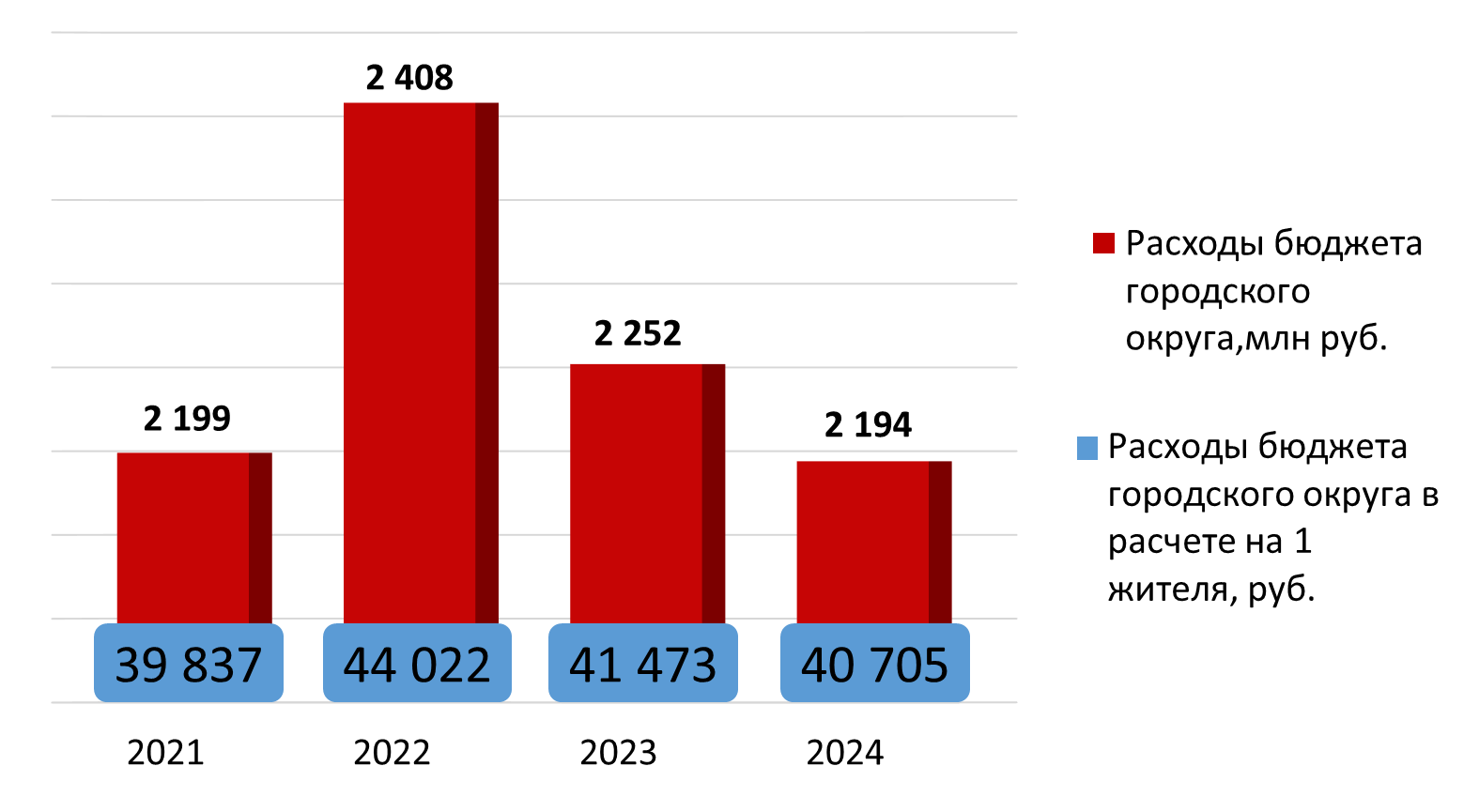 Основные направления бюджетного финансирования
Структура расходов бюджета на 2022 год
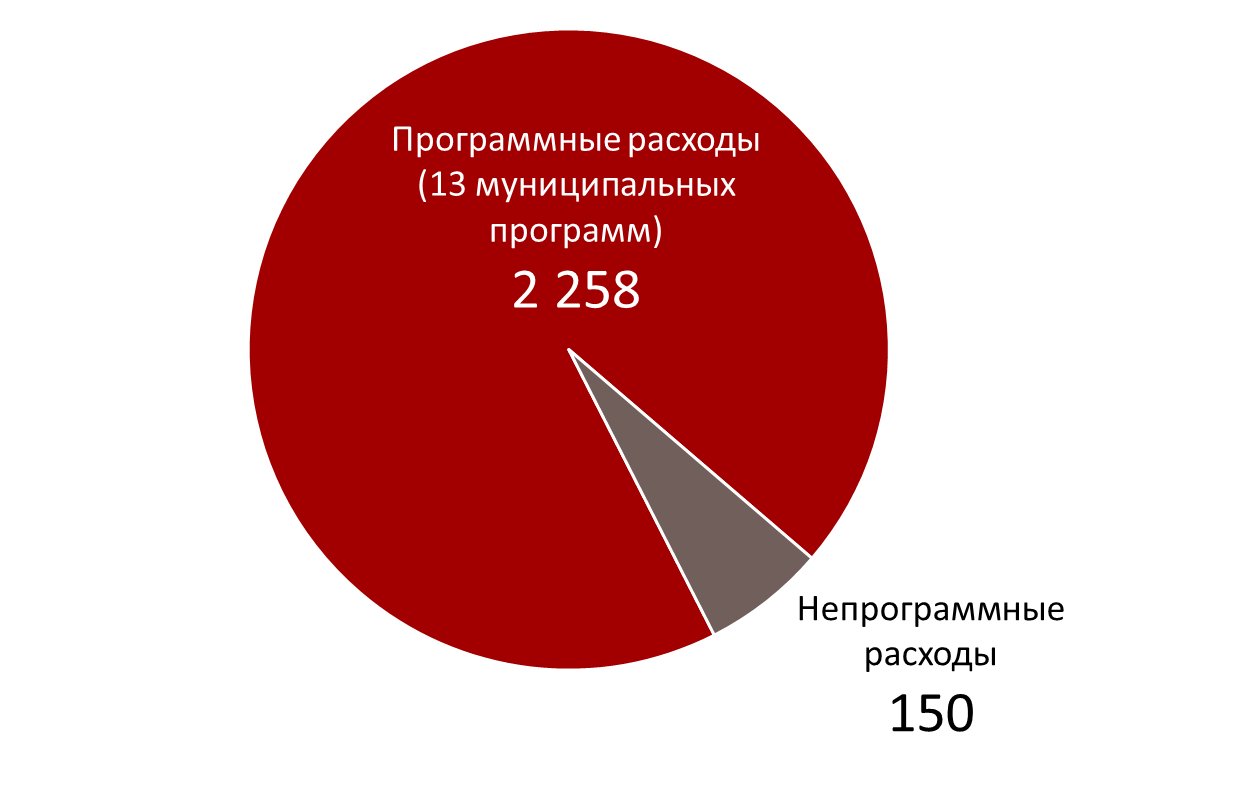 1."Развитие образования и молодежная политика городского округа город Переславль-Залесский Ярославской области"
2. " Социальная поддержка населения городского округа город Переславль-Залесский Ярославской области"
 3. "Обеспечение доступным и комфортным жильем населения городского округа город Переславль-Залесский Ярославской области"
 4. "Обеспечение общественного порядка и противодействие преступности на территории городского округа город Переславль-Залесский Ярославской области"
5. "Развитие физической культуры, культуры и туризма в городском округе город Переславль-Залесский Ярославской области"
6. "Обеспечение качественными коммунальными услугами населения городского округа город Переславль-Залесский Ярославской области"
7. "Развитие дорожного хозяйства в городском округе город Переславль-Залесский Ярославской области"
8. "Развитие сельского хозяйства городского округа город Переславль-Залесский Ярославской области"
9. "Энергоэффективность в городском округе город Переславль-Залесский Ярославской области"
10. "Охрана окружающей среды в городском округе город Переславль-Залесский Ярославской области"
11. "Защита населения на территории городского округа город Переславль-Залесский Ярославской области от чрезвычайных ситуаций и обеспечение пожарной безопасности"
12. "Обеспечение функционирования и развития муниципальной службы в городском округе город Переславль-Залесский Ярославской области"
13. "Формирование современной городской среды на территории городского округа город Переславль-Залесский Ярославской области"
млн руб.
2 408 
млн руб.
93,8 %
6,2 %
млн руб.
Отраслевая структура расходов бюджета в 2022 г., млн руб.
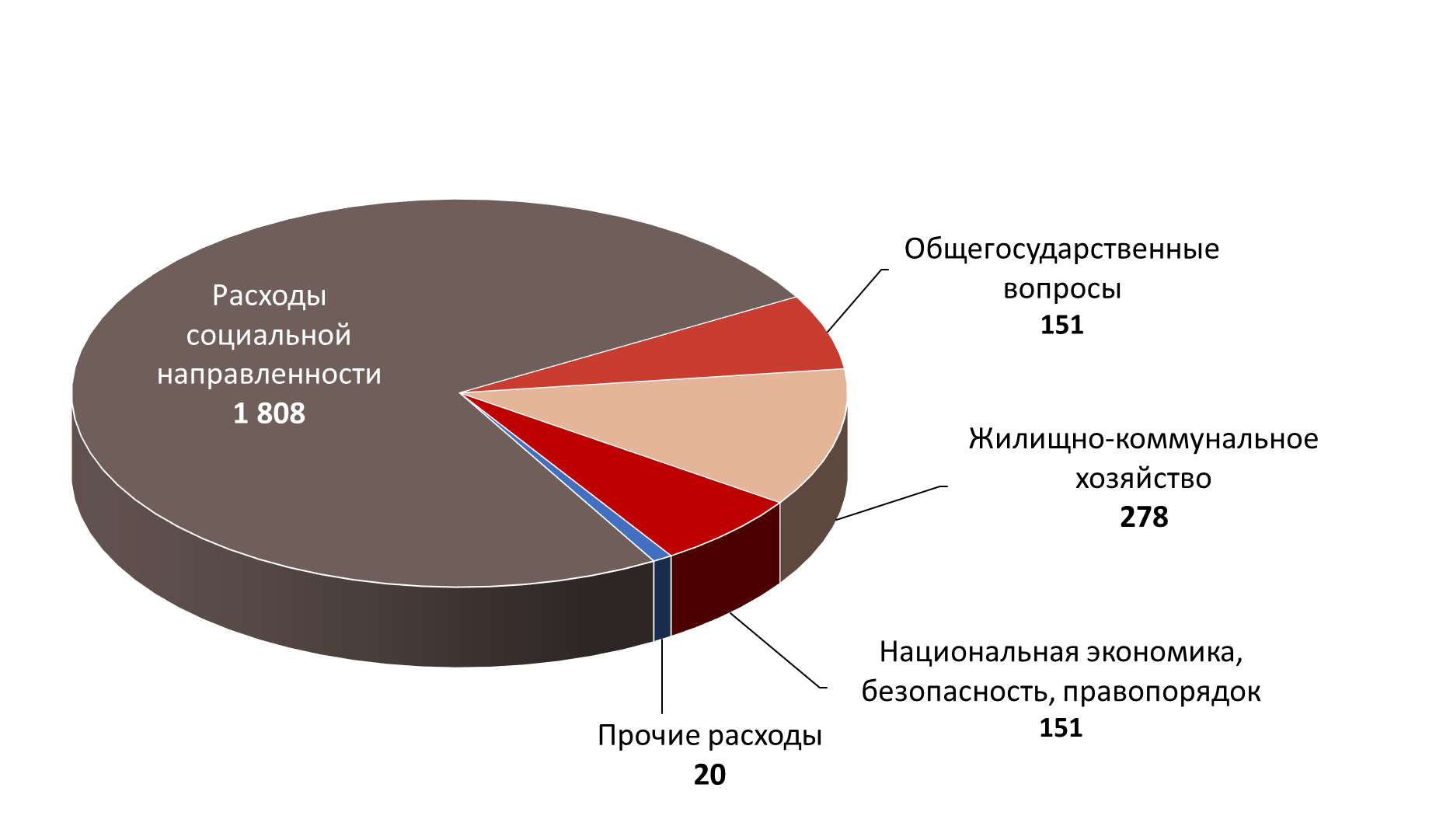 2 408 
млн руб.
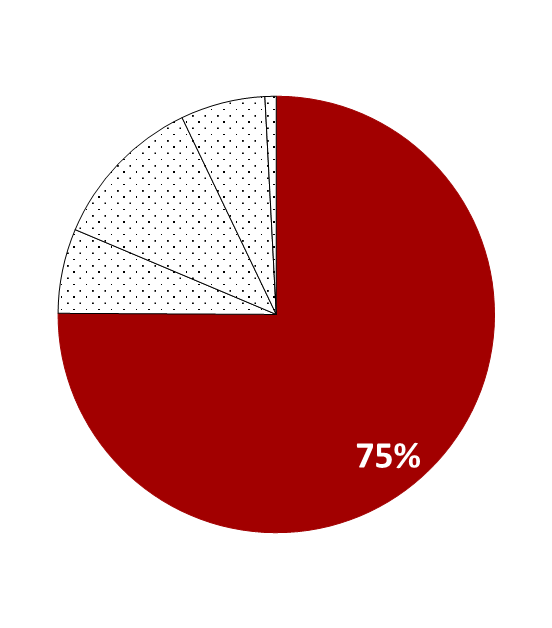 Социальная направленность (образование, культура, социальная политика, физическая культура и спорт)
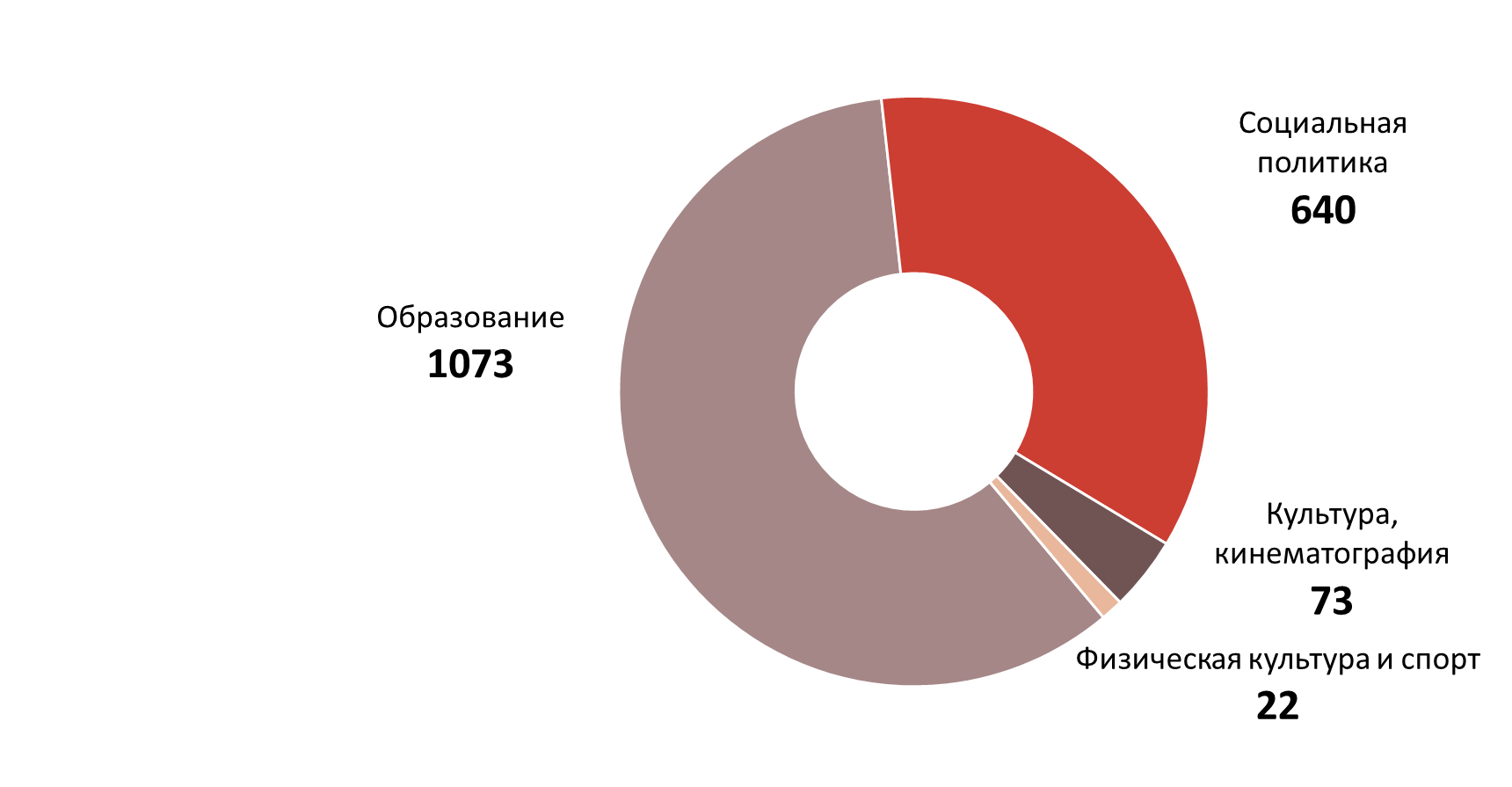 млн руб.
1 808 
млн руб.
млн руб.
млн руб.
млн руб.
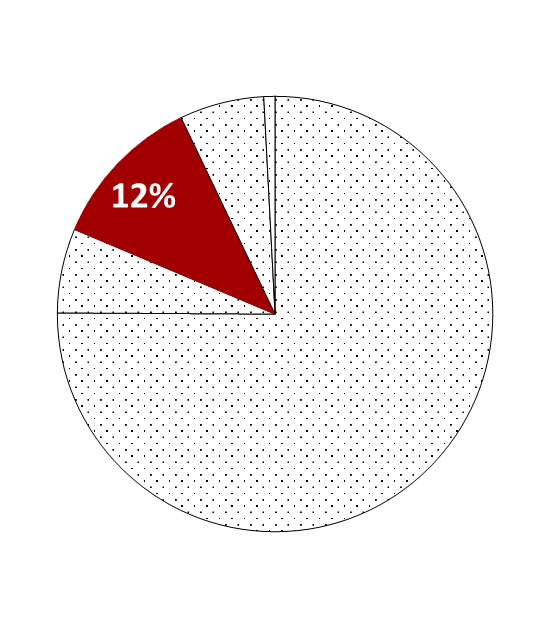 Жилищно-коммунальное хозяйство (ЖКХ, благоустройство)
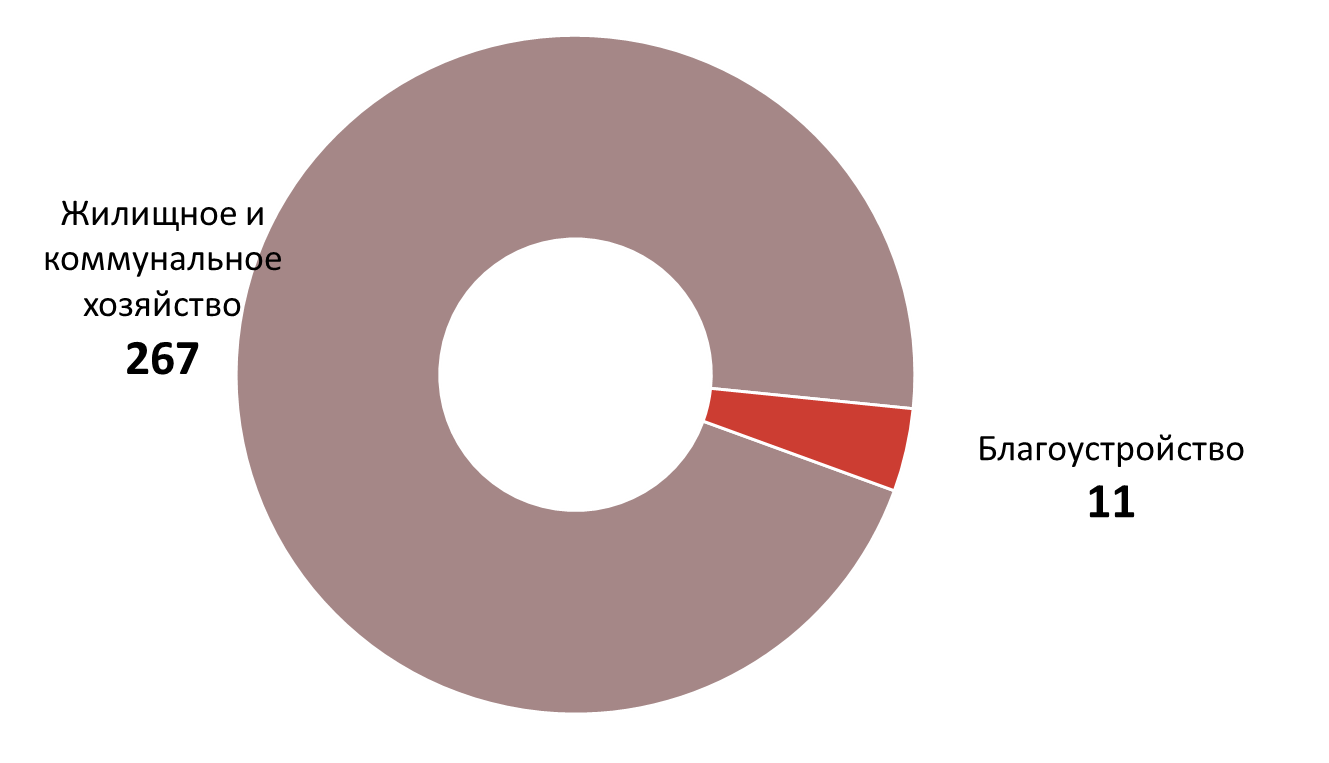 278 
млн руб.
млн руб.
млн руб.
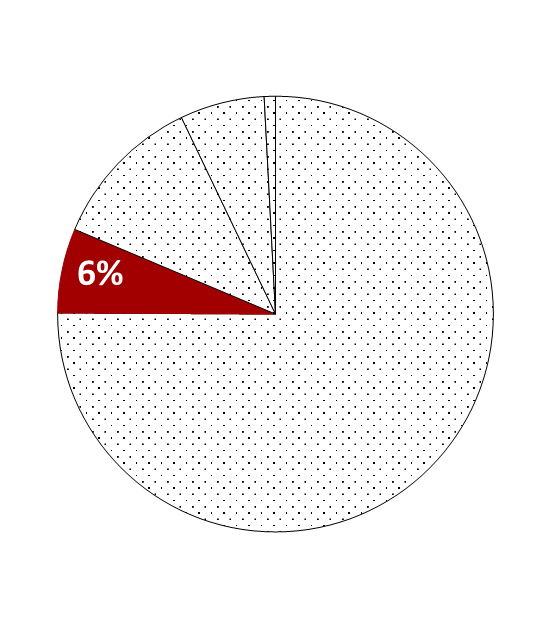 Общегосударственные вопросы
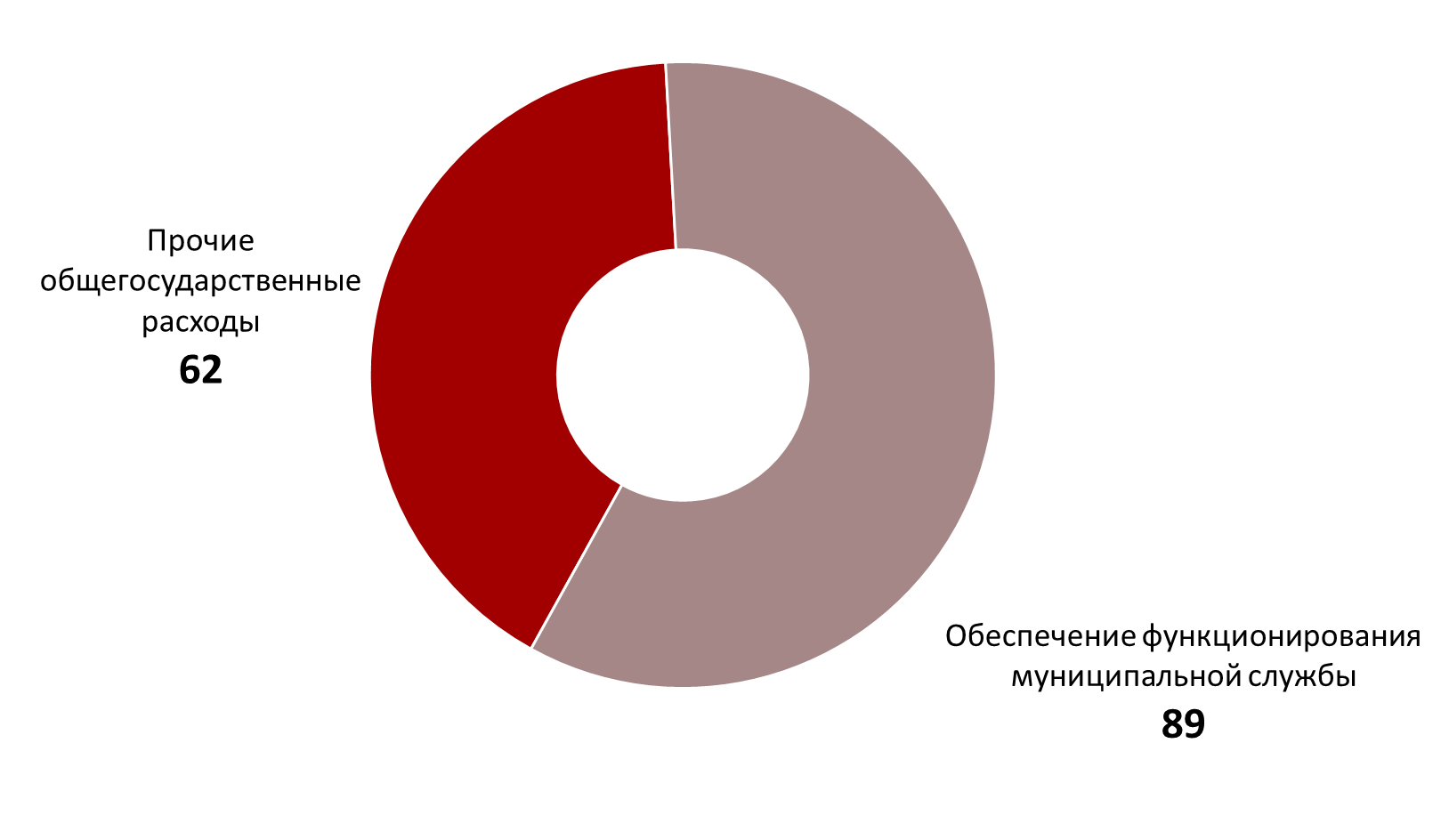 151
млн руб.
млн руб.
млн руб.
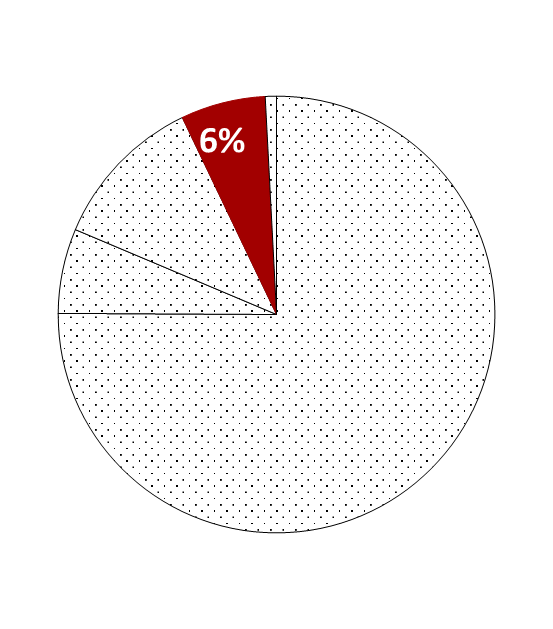 Национальная экономика, безопасность, правопорядок
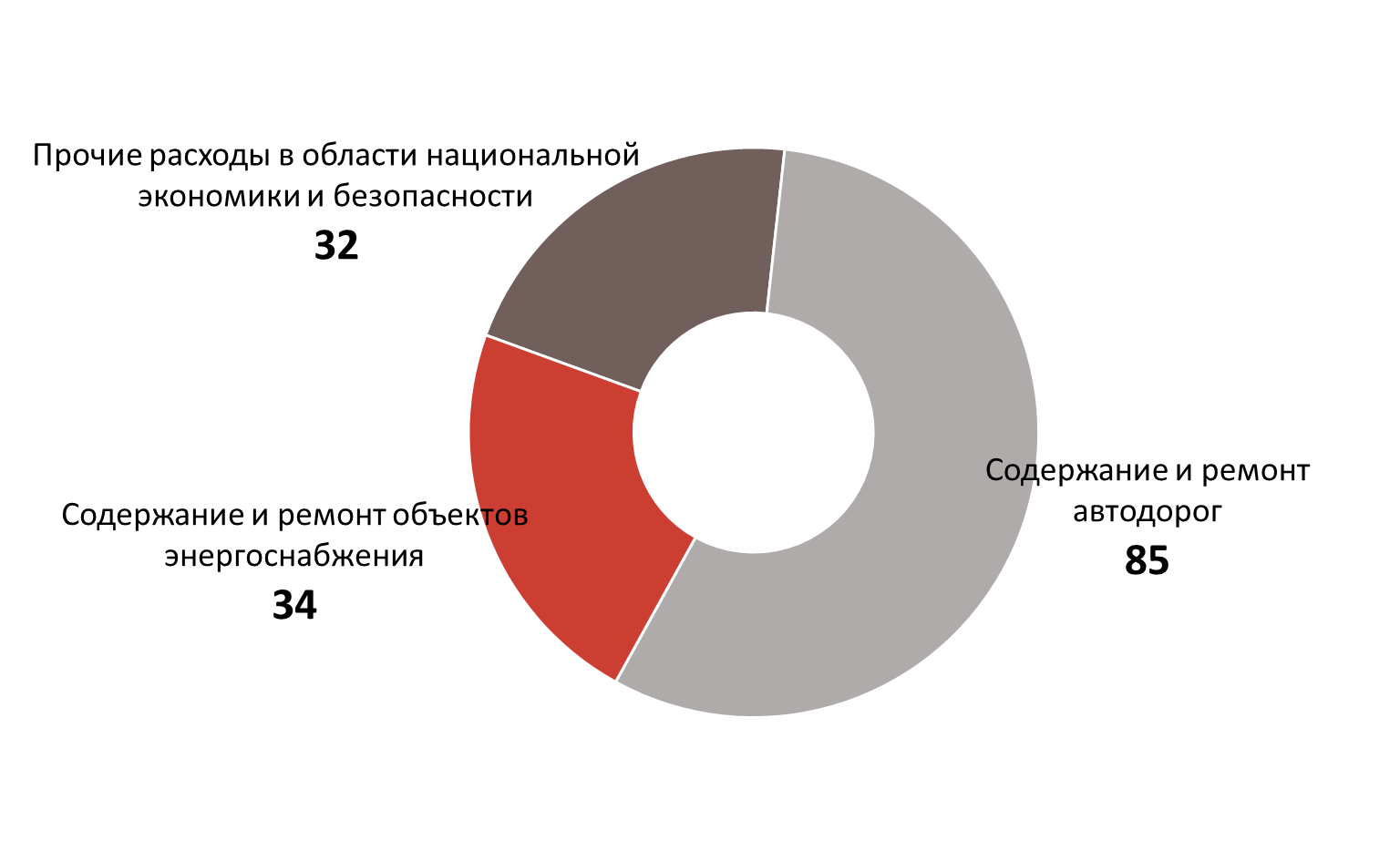 млн руб.
151 
млн руб.
млн руб.
млн руб.
Муниципальный дорожный фонд в 2022-2024 г.г., млн руб.
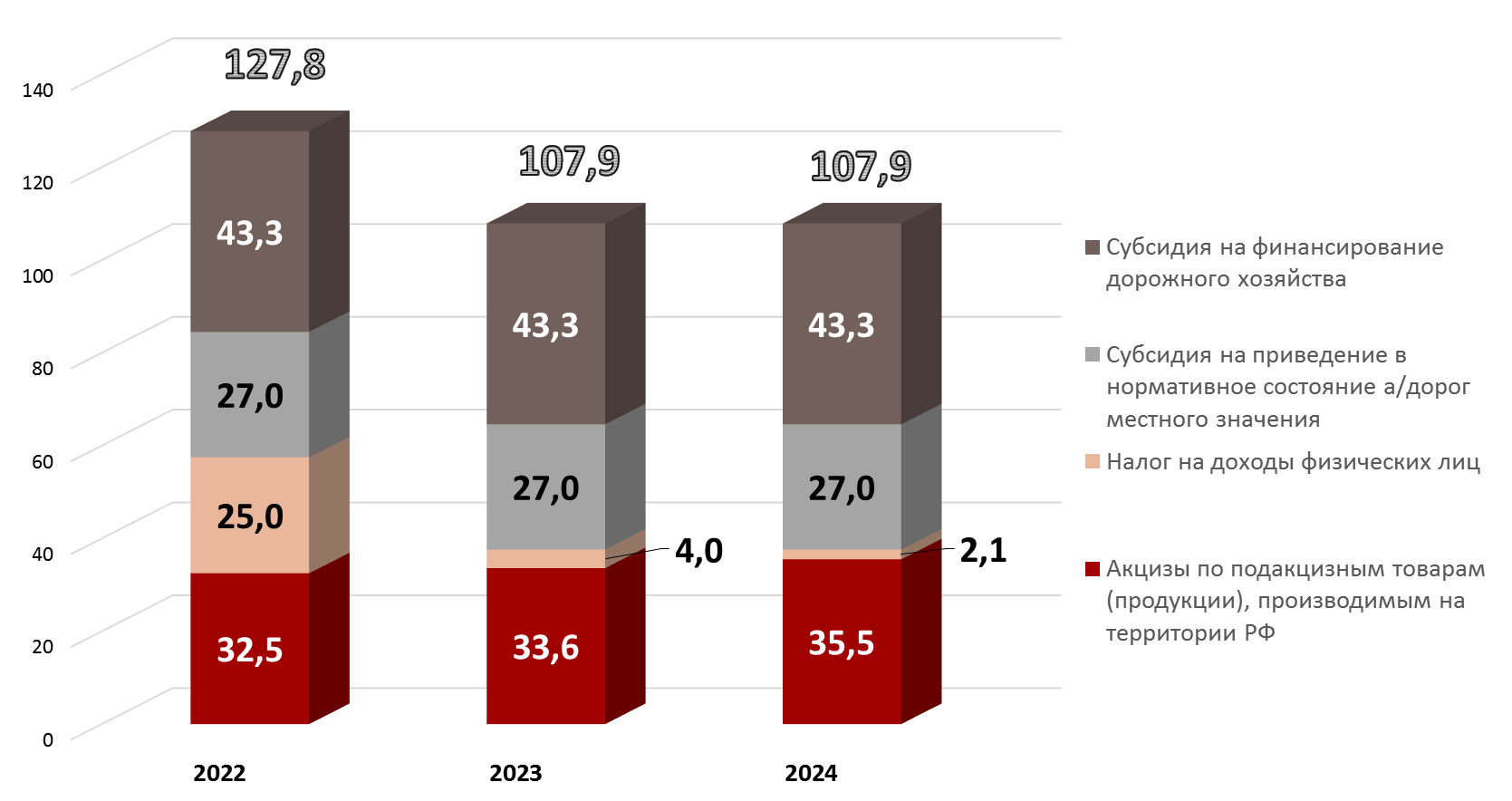 Структура наиболее значимых направлений расходов бюджета, тыс. руб.
Предлагается одобрить проект решения «О бюджете городского округа город Переславль-Залесский Ярославской области на 2021 год и на плановый период 2022 и 2023 годов» для внесения его в Переславль-Залесскую городскую Думу
Спасибо за внимание!